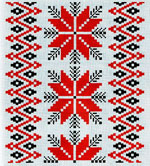 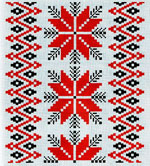 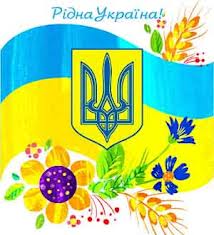 Інтегрований виховний захід
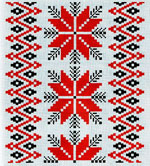 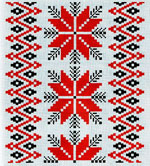 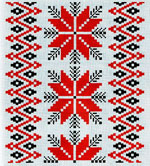 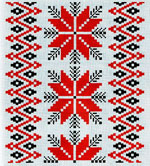 Інтелектуально-спортивна гра 
«Україна понад усе»
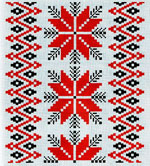 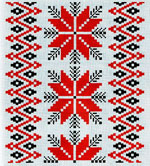 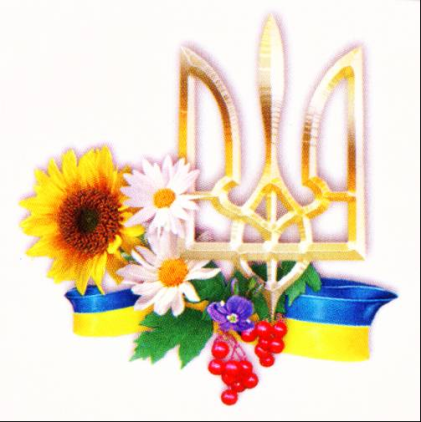 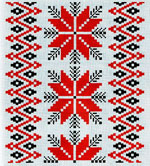 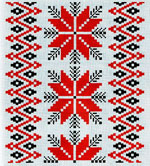 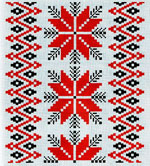 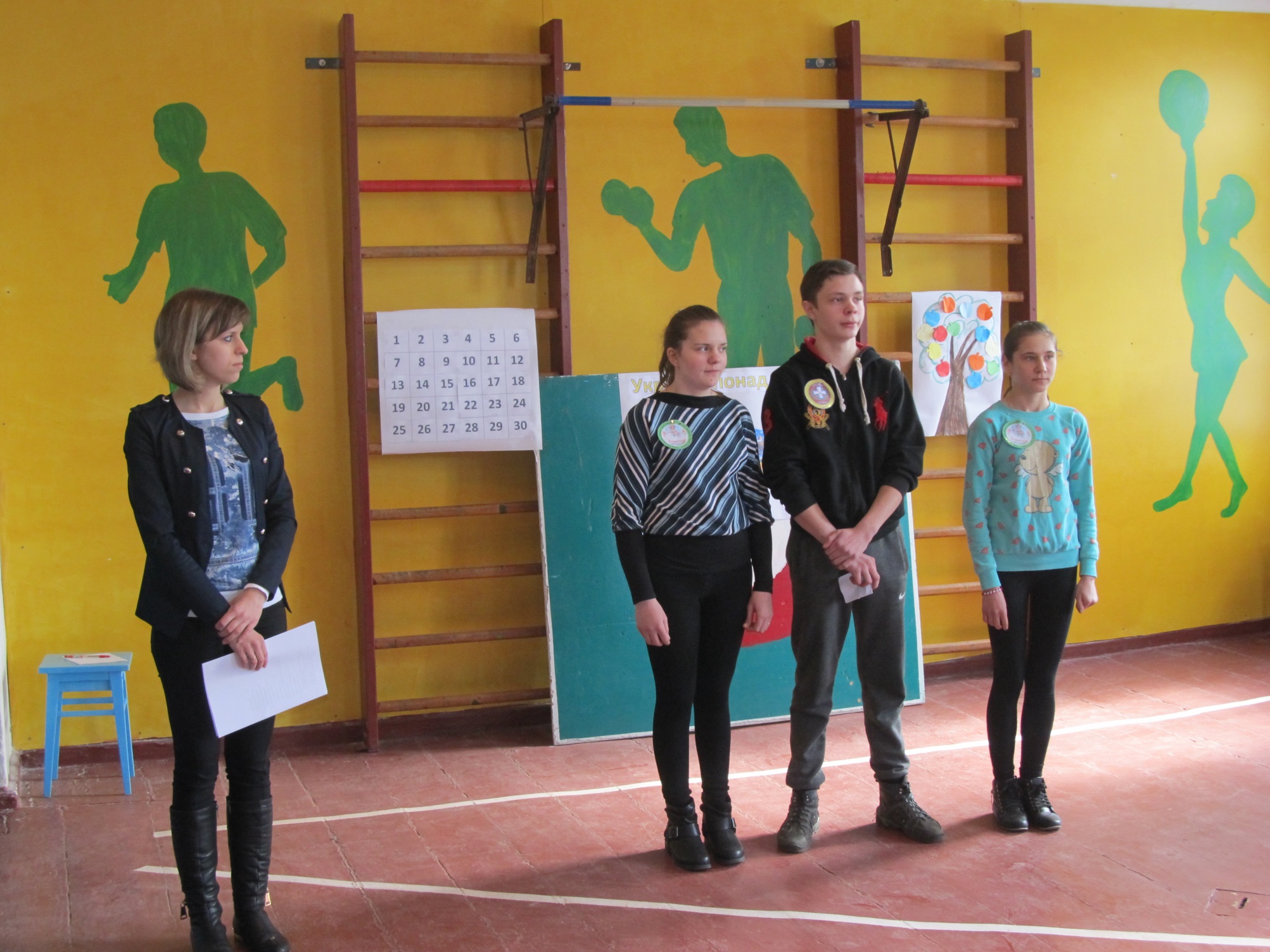 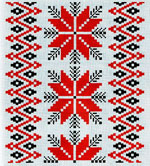 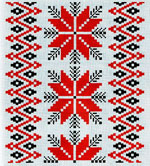 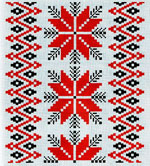 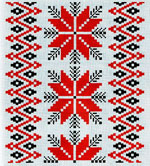 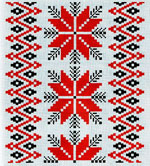 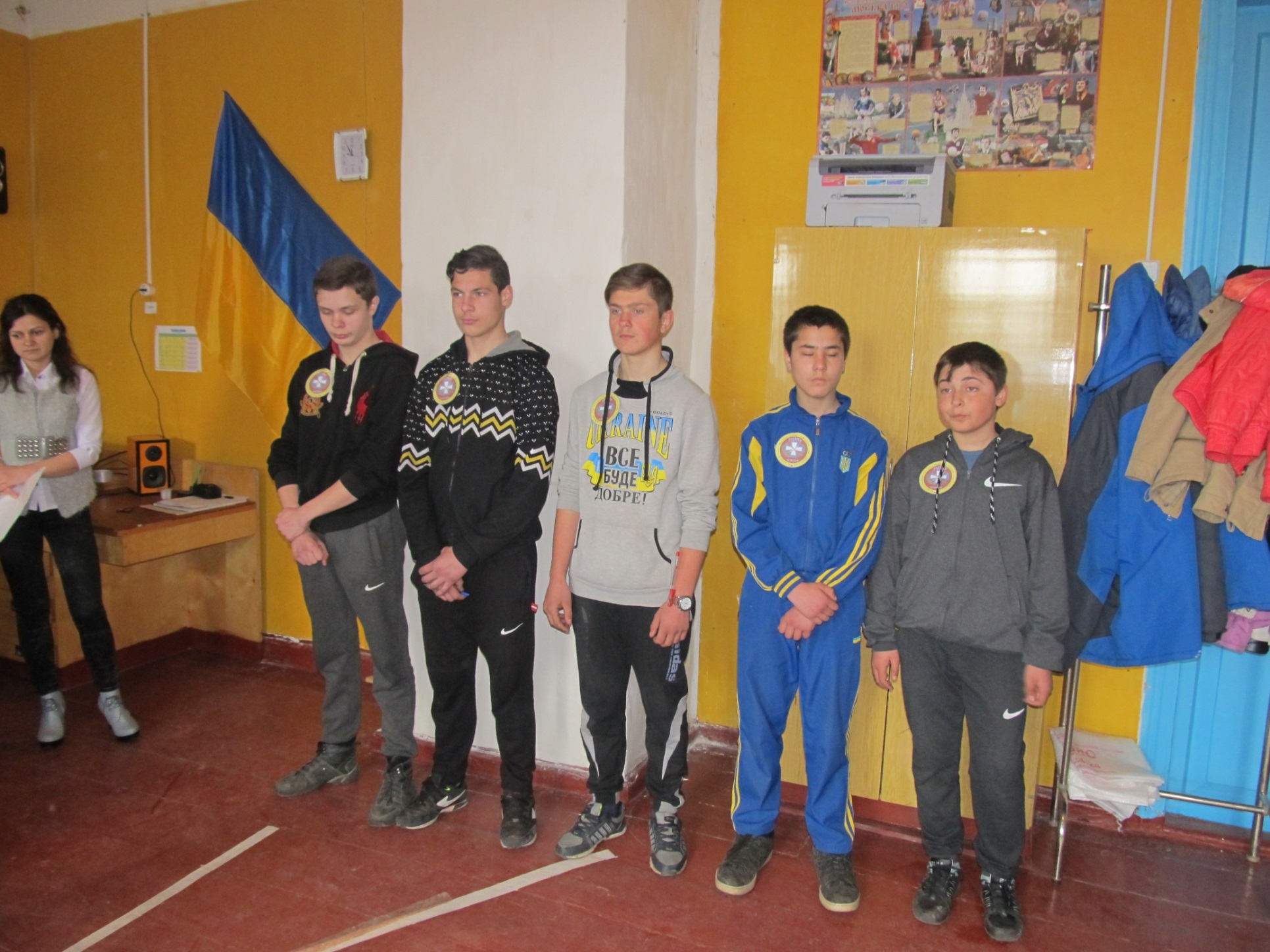 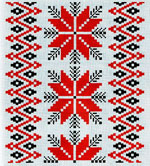 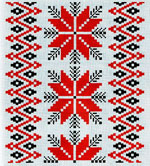 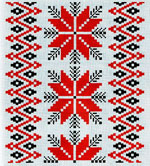 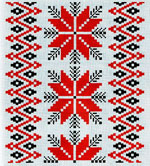 Презентація команд
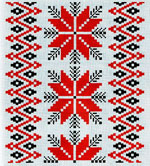 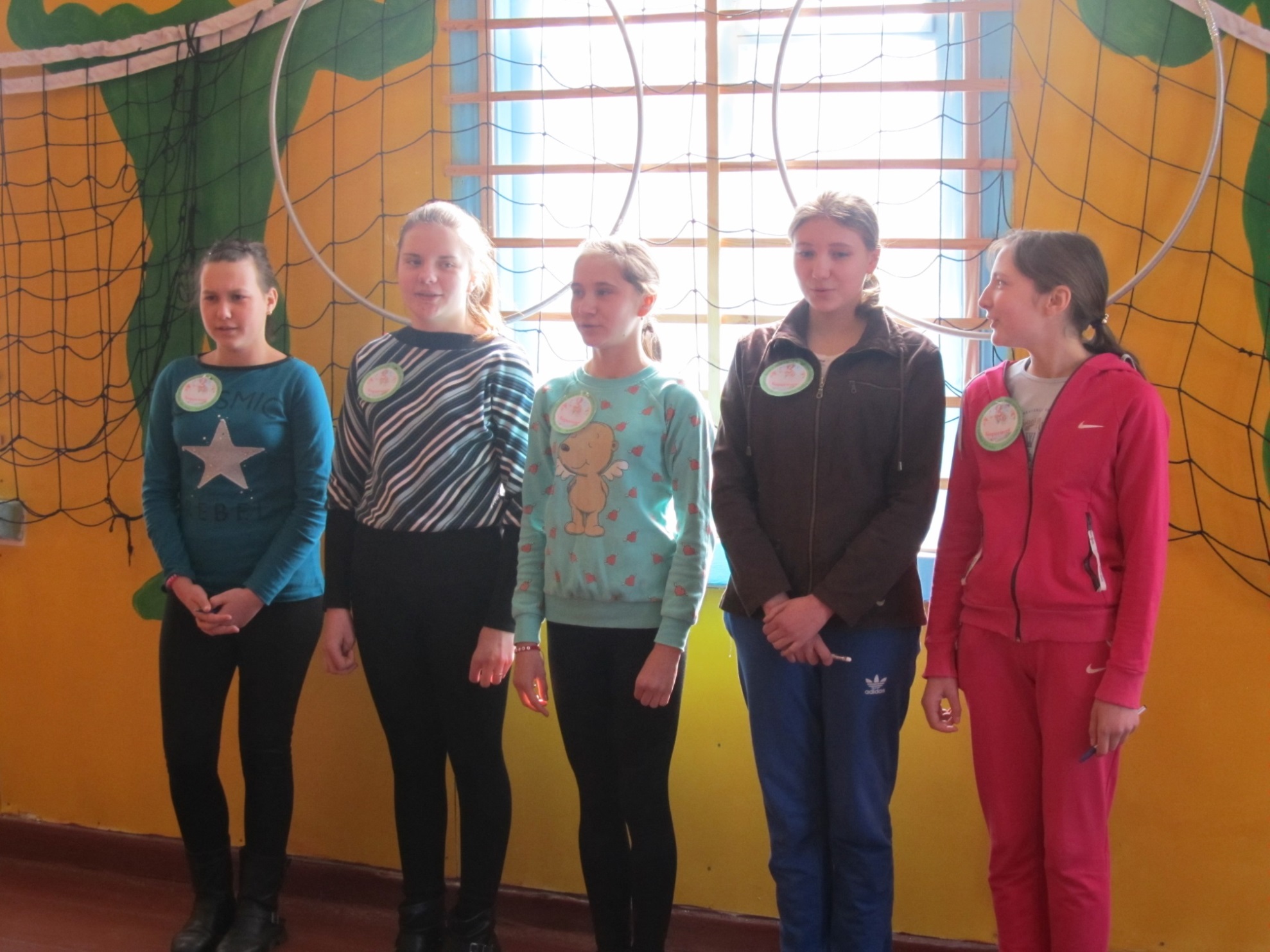 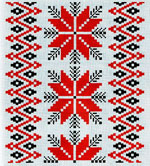 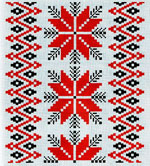 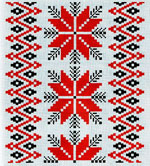 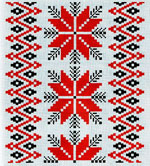 Презентація команд
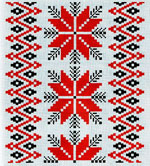 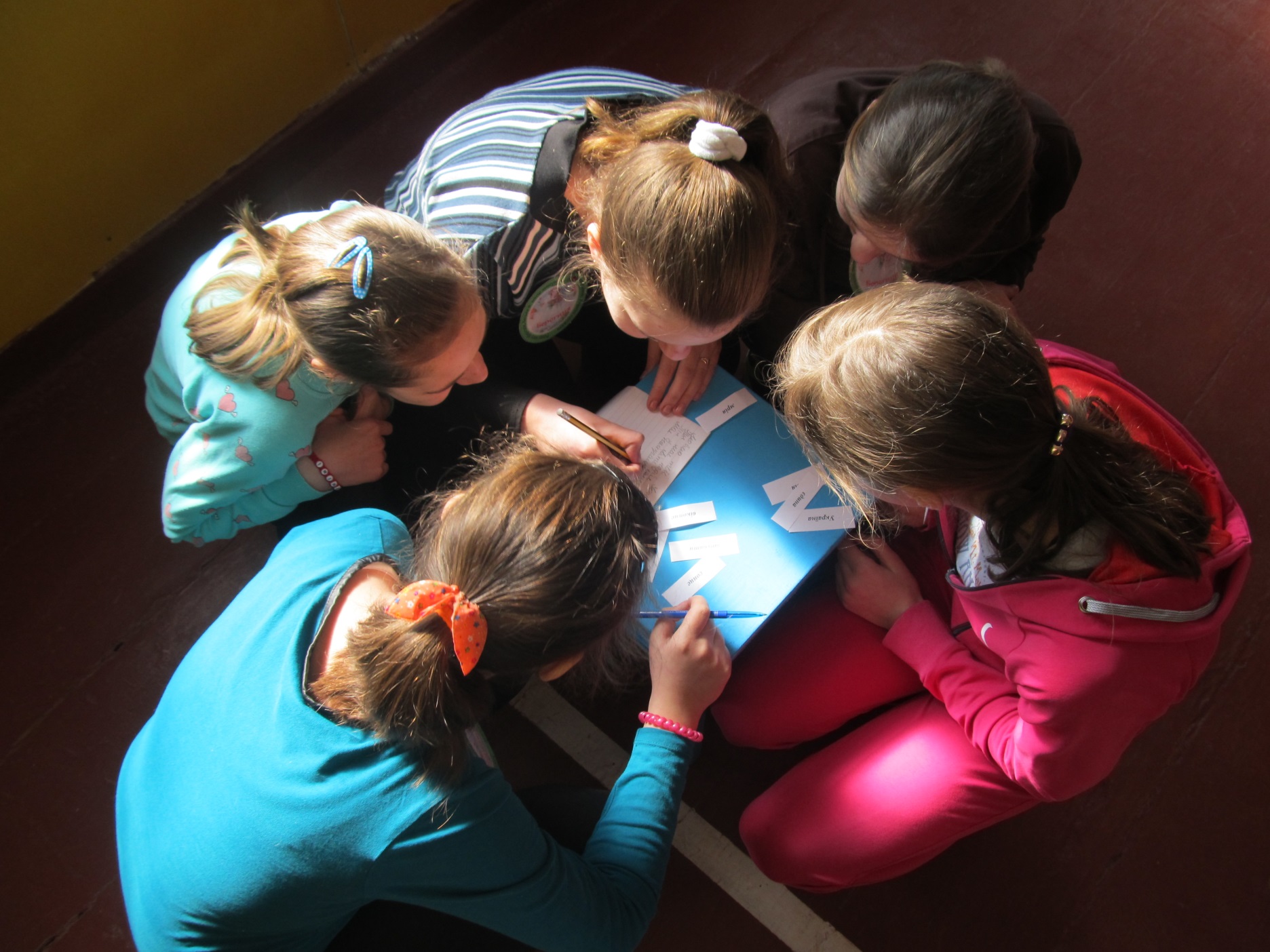 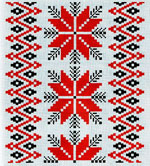 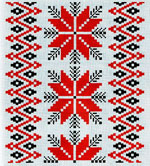 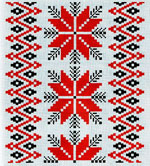 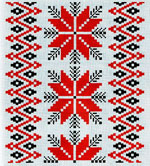 «Ми – поети»
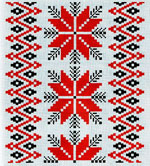 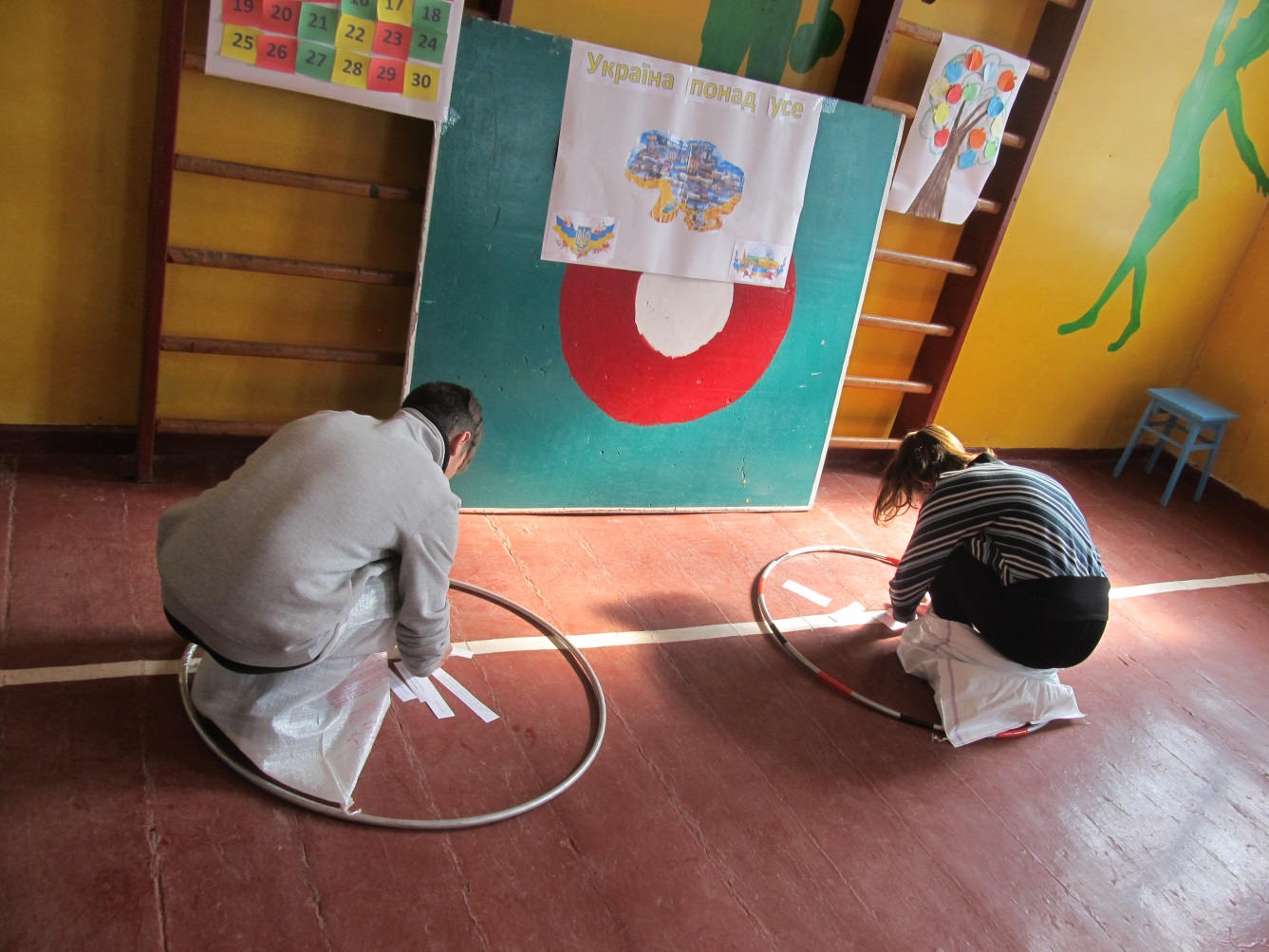 «Розумні скачки»
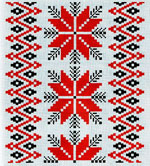 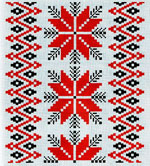 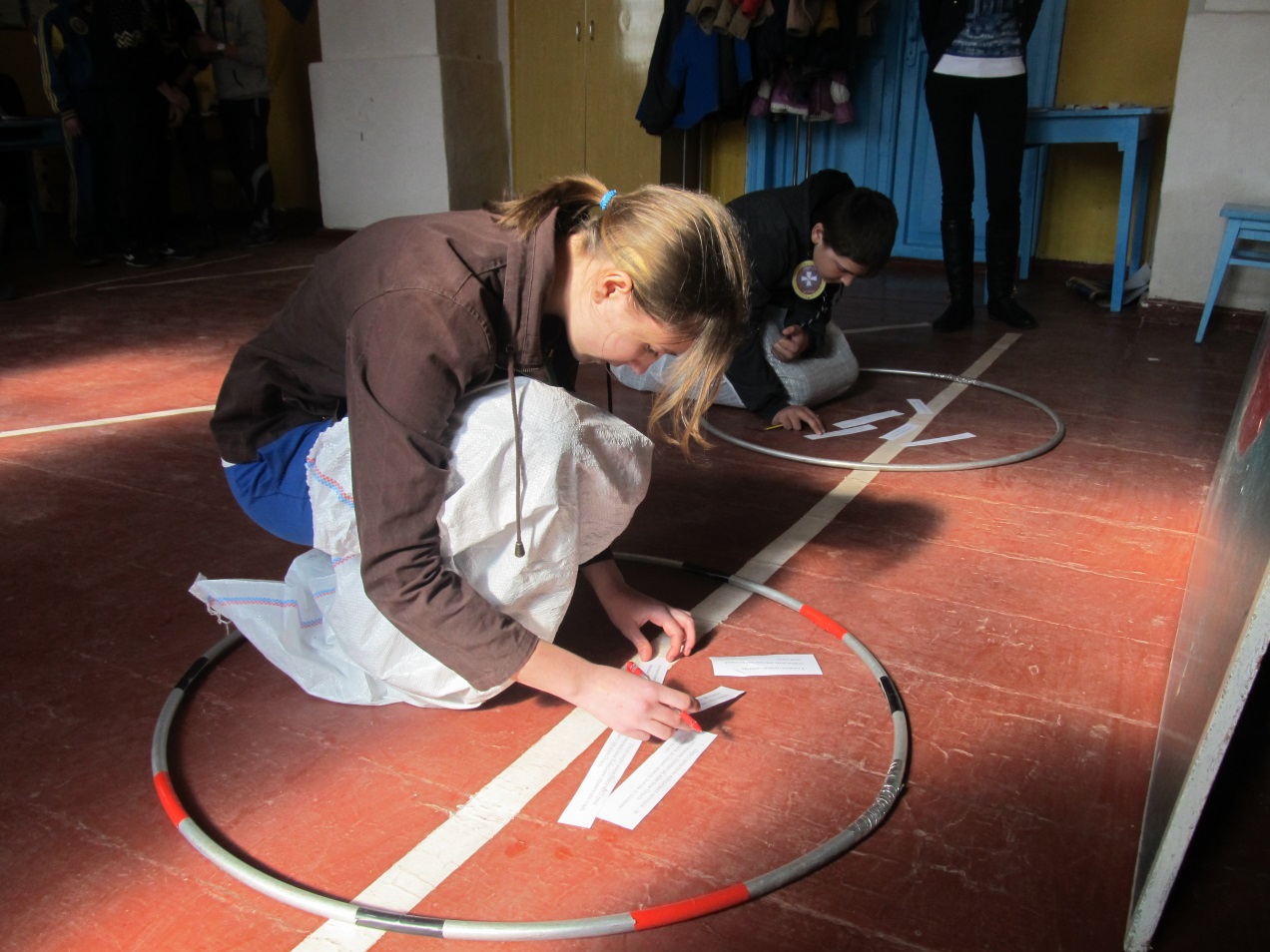 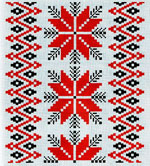 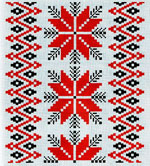 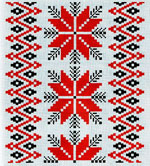 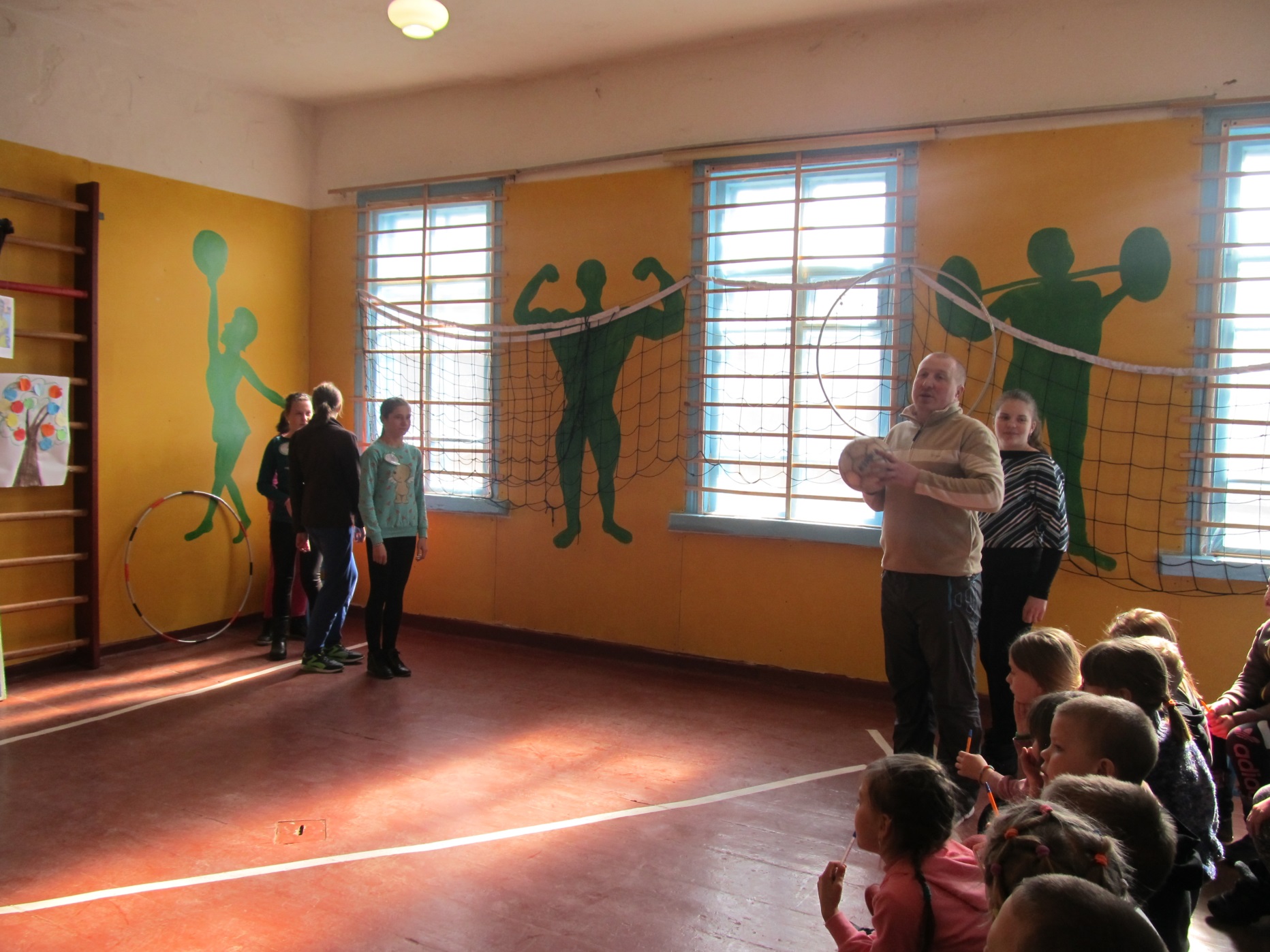 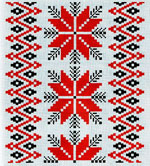 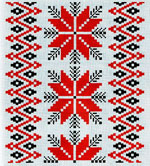 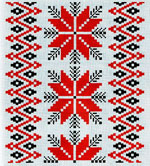 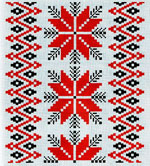 Спортивна естафета
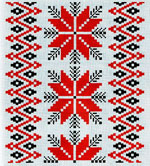 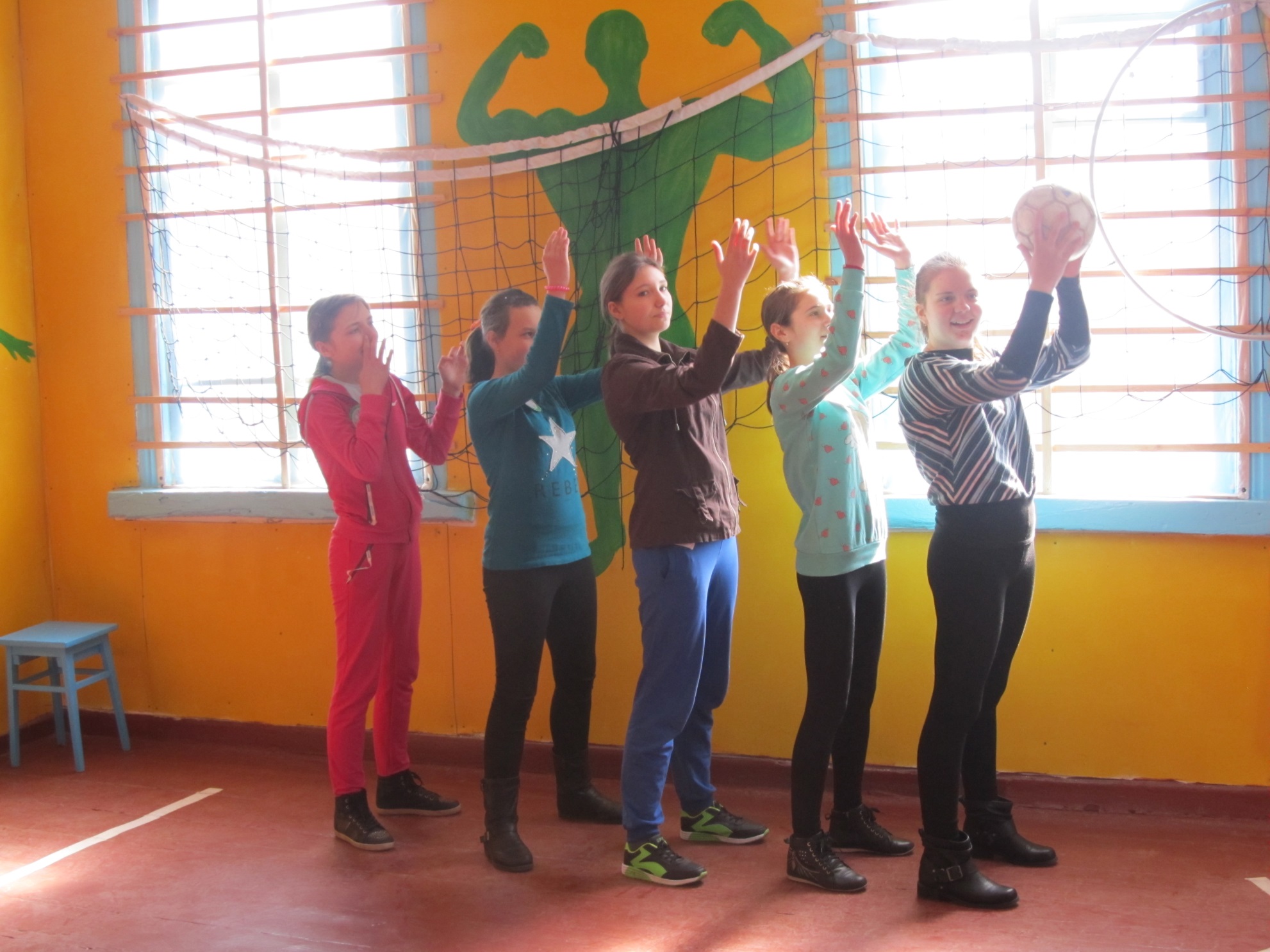 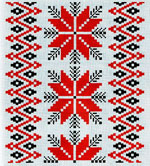 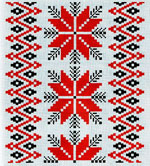 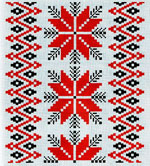 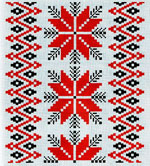 Спортивна естафета
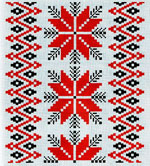 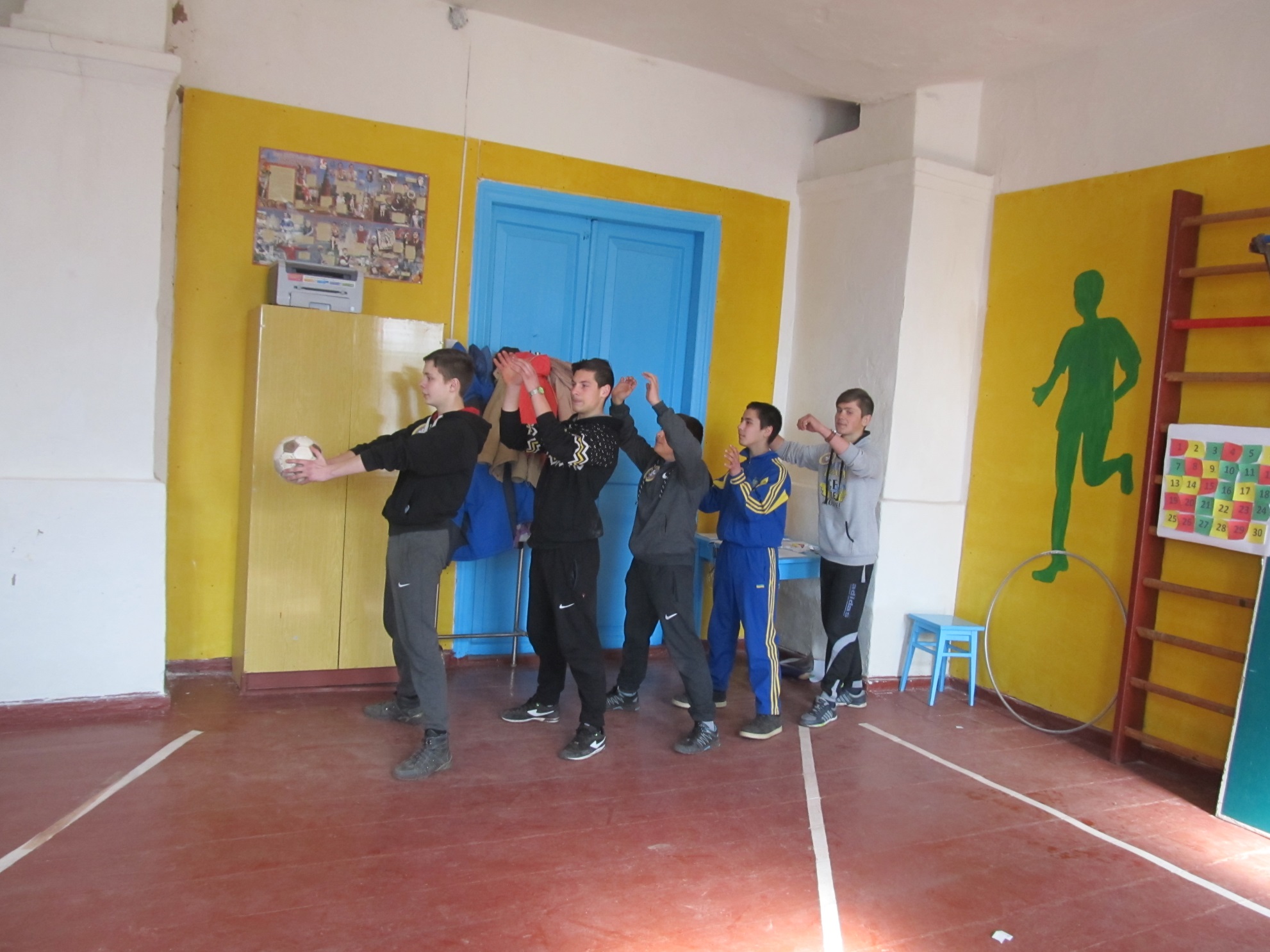 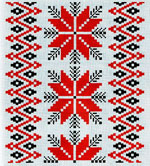 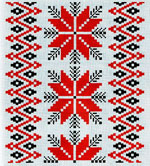 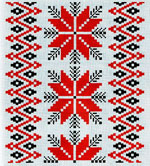 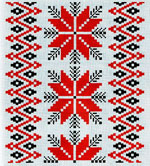 Спортивна естафета
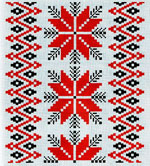 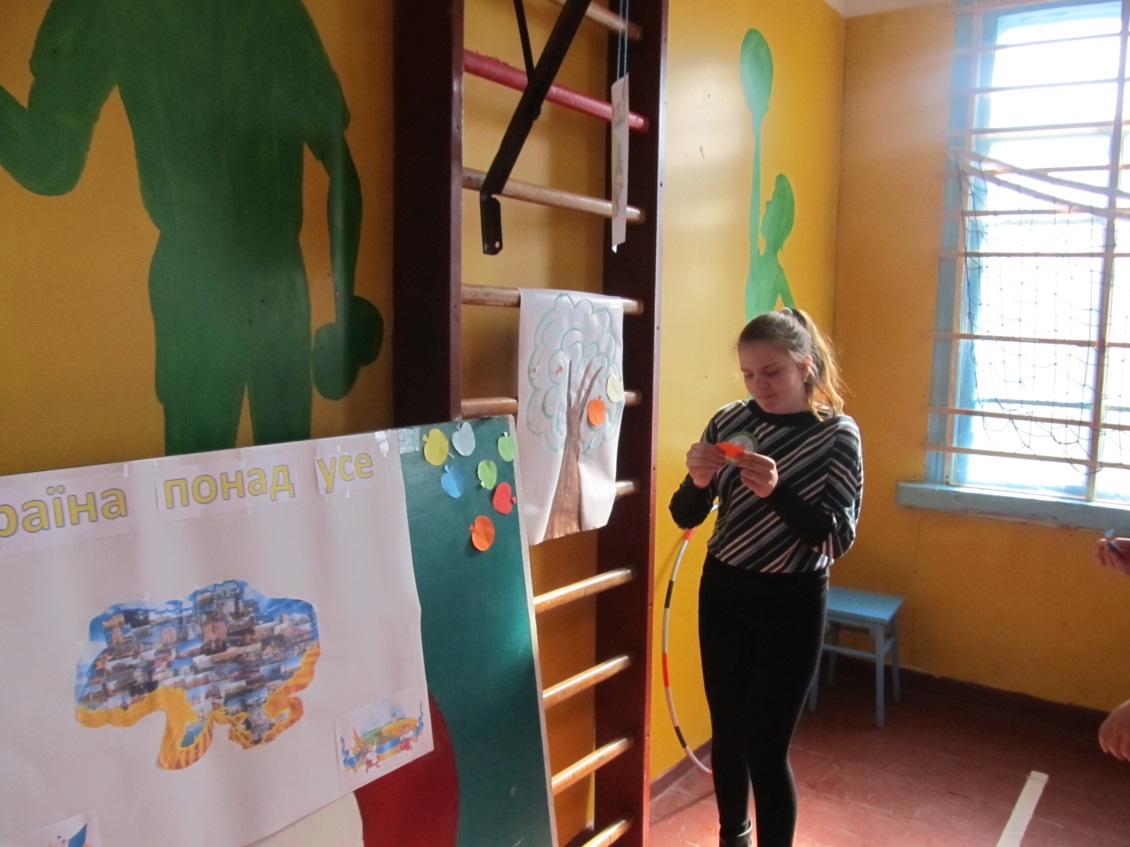 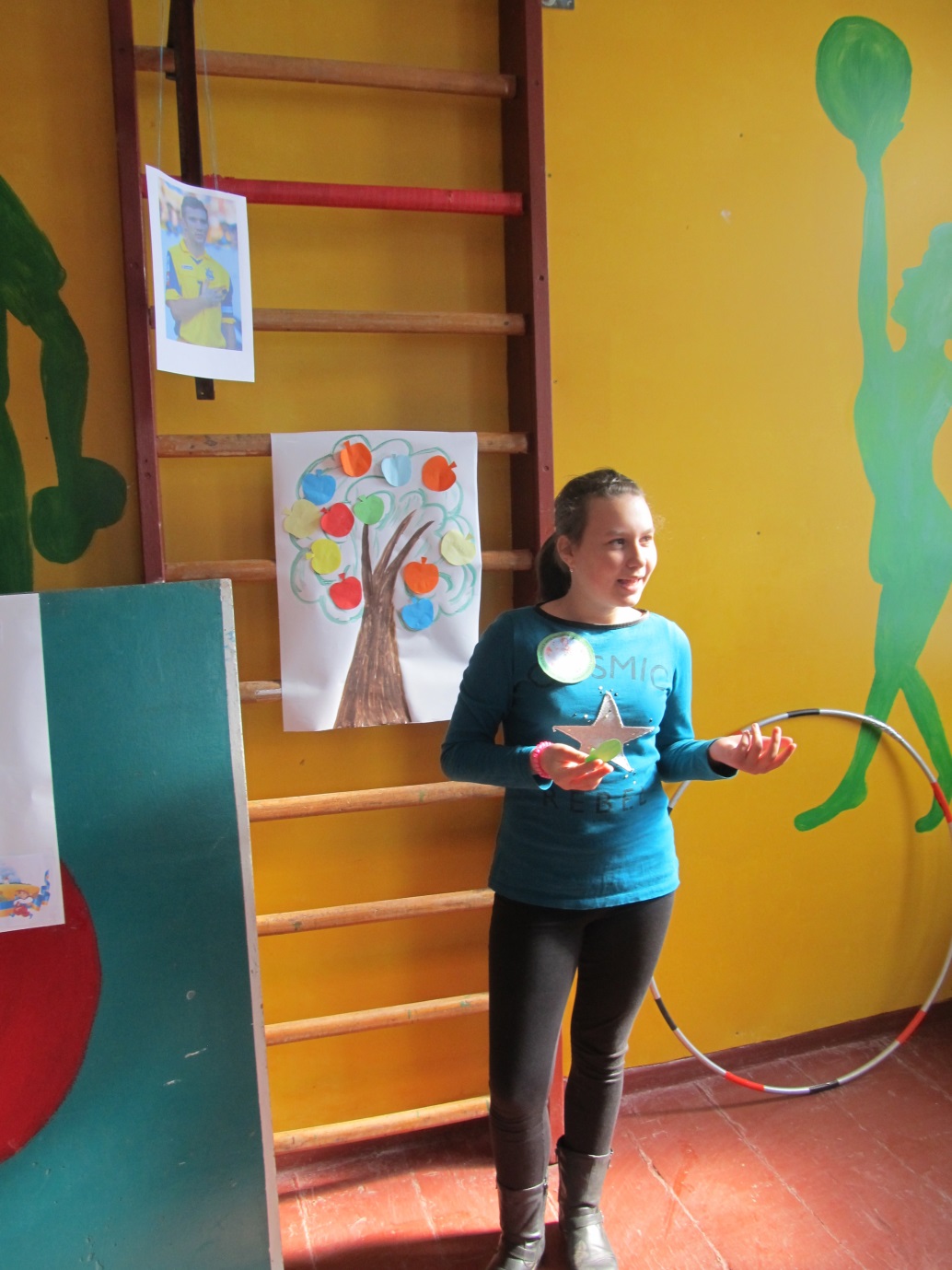 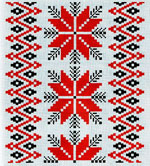 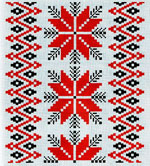 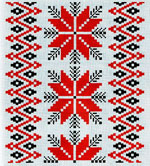 «Дерево знань»
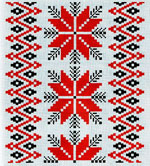 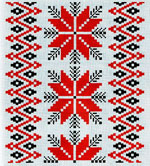 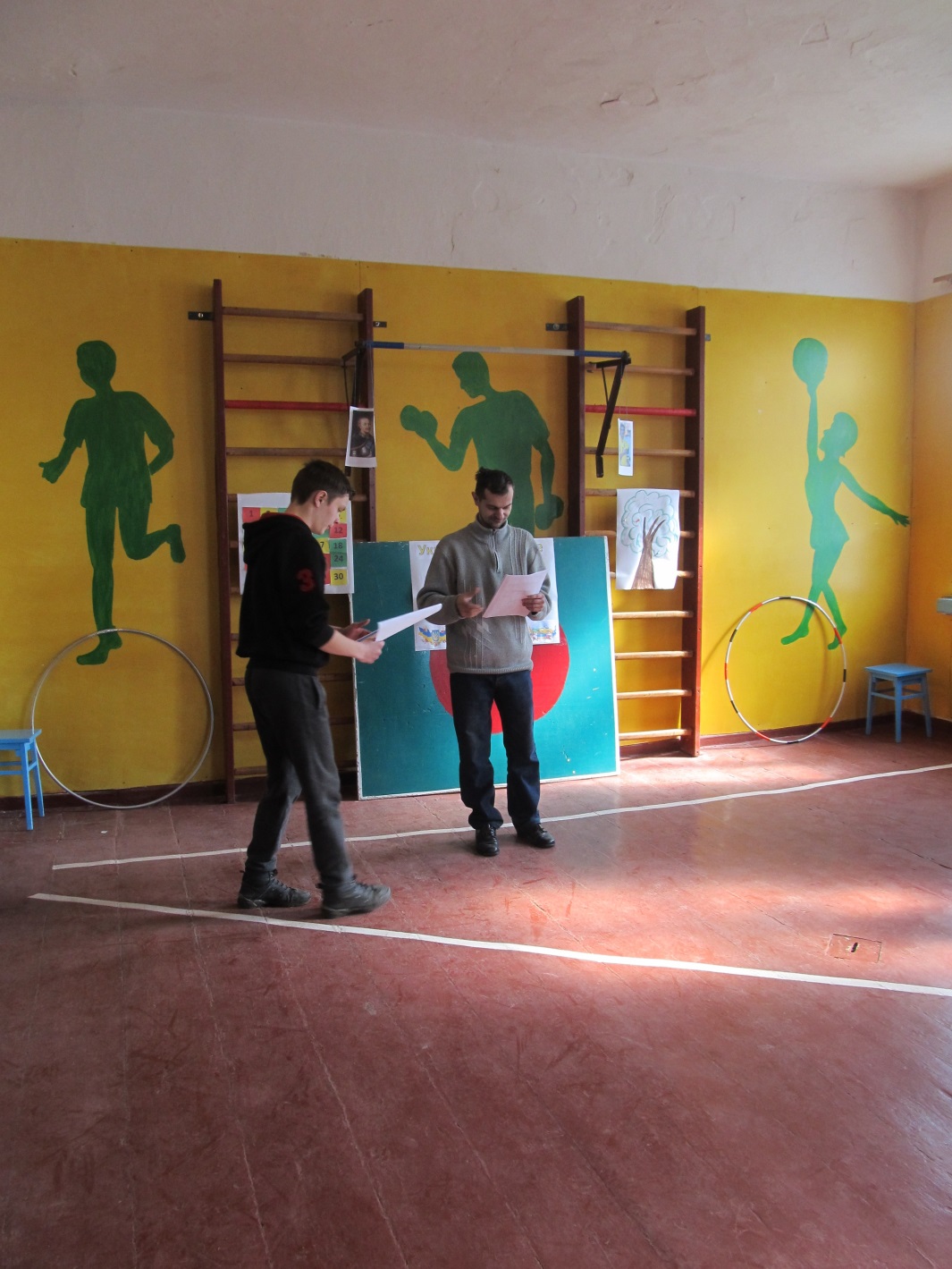 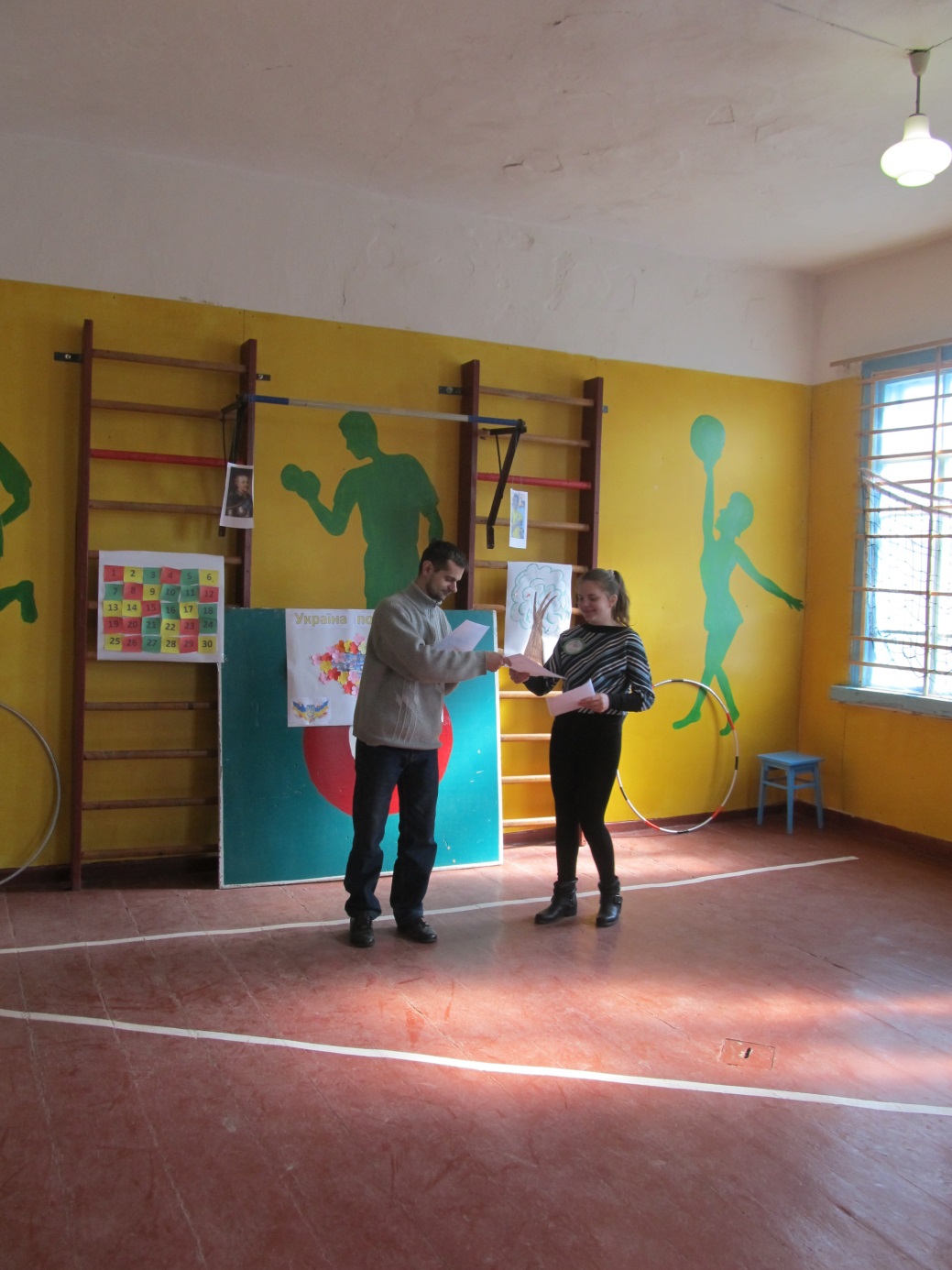 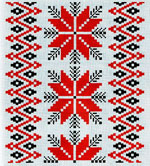 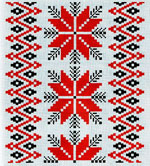 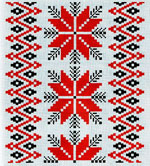 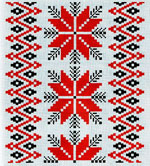 Нагородження переможців